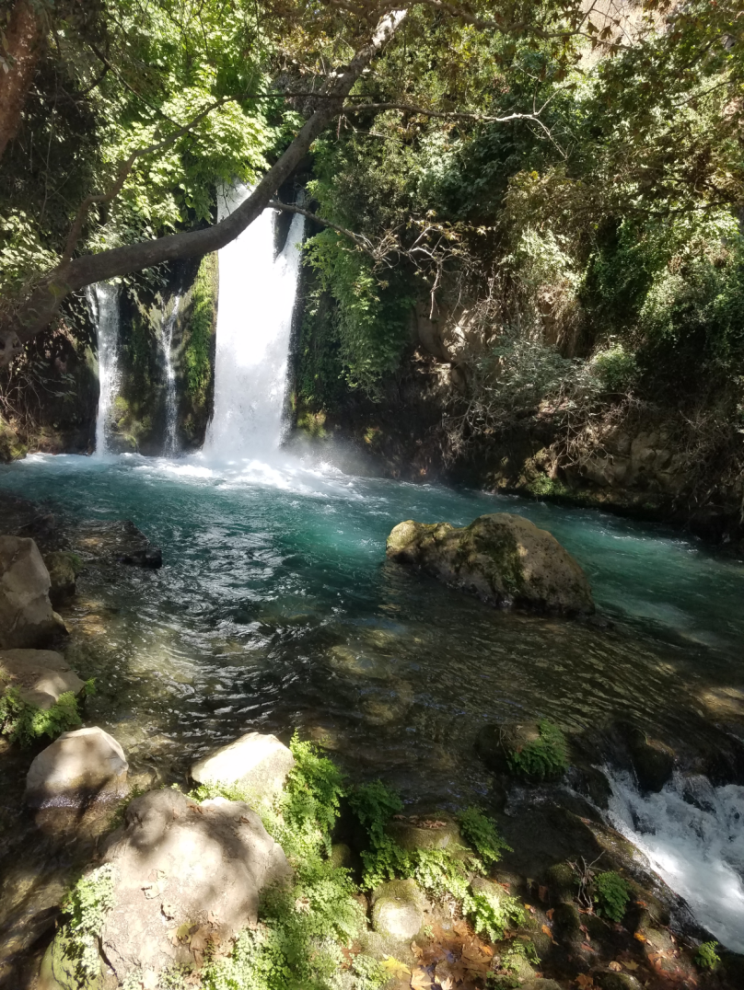 Greek-English Interlinear New Testament 
 Listen to and Learn
the Greek New Testament
Book of RevelationChapter 9
מְקוֹר מַיִם חַיִּים 
ἡ πηγή ὕδατος ζωῆς 
The Spring of Living Water 
생명수 샘  生命水的泉源
La Fuente de Agua Viva
La Source d'Eau Vive
Die Quelle Lebendigen Wassers 
Fonte de Água Viva
‎ يَنْبُوعَ الْمِيَاهِ الْحَيَّةِ،
Prepared and Recited by Ezra Kim, PhD
Revelation 9:1 


1   Καὶ  ὁ  πέμπτος  ἄγγελος  ἐσάλπισεν·
        and     the          fifth                     angel           blew the trumpet 
    καὶ  εἶδον  ἀστέρα  ἐκ  τοῦ  οὐρανοῦ
        and         I saw           a star           from     the           heaven 
  πεπτωκότα  εἰς  τὴν  γῆν,   καὶ  ἐδόθη  αὐτῷ 
             fallen                    to        the       earth       and      was given      to him
      ἡ  κλεὶς  τοῦ  φρέατος  τῆς  ἀβύσσου 
         the        key       of the            shaft            of the        Abyss




 
	ESV 9:1  And the fifth angel blew his trumpet, and I saw a star fallen from heaven to earth, and he was given the key to the shaft of the bottomless pit.   /    CUV 9:1 第五位天使吹號、我就看見一個星從天落到地上．有無底坑的鑰匙賜給他。
Revelation 9:2-3 

2 καὶ ἤνοιξεν τὸ φρέαρ τῆς ἀβύσσου, καὶ ἀνέβη 
     and     he opened    the       shaft      of the         Abyss             and       rose
καπνὸς ἐκ τοῦ φρέατος ὡς καπνὸς καμίνου μεγάλης, 
   smoke     from   the           shaft          like      smoke      of a furnace        great 
καὶ ἐσκοτώθη ὁ ἥλιος καὶ ὁ ἀὴρ ἐκ τοῦ καπνοῦ τοῦ φρέατος. 
 and     was darkened    the     sun       and   the  air     from    the        smoke       of the       shaft  
 3 καὶ ἐκ τοῦ καπνοῦ ἐξῆλθον ἀκρίδες εἰς τὴν γῆν, καὶ ἐδόθη 
      and   from  the          smoke         came out             locusts       on      the    earth    and    was given  
 αὐταῖς  ἐξουσία  ὡς  ἔχουσιν  ἐξουσίαν  οἱ σκορπίοι  τῆς γῆς. 
    to them           power            as      (they) have             power            the      scorpions       of the  earth

 
	ESV  9:2 He opened the shaft of the bottomless pit, and from the shaft rose smoke like the smoke of a great furnace, and the sun and the air were darkened with the smoke from the shaft. 3 Then from the smoke came locusts on the earth, and they were given power like the power of scorpions of the earth.   /   CUV 9:2 他開了無底坑、便有煙從坑裡往上冒、好像大火爐的煙．日頭和天空、都因這煙昏暗了。3 有蝗蟲從煙中出來飛到地上．有能力賜給他們、好像地上蠍子的能力一樣。
Revelation 9:4 


4  καὶ  ἐρρέθη αὐταῖς  ἵνα  μὴ  ἀδικήσουσιν 
      and        was told          to them      that      not         they shall harm
   τὸν χόρτον  τῆς γῆς  οὐδὲ  πᾶν  χλωρὸν 
      the         grass         of the   earth    and not      any       green plant 
 οὐδὲ  πᾶν  δένδρον,  εἰ μὴ   τοὺς  ἀνθρώπους  οἵτινες
     nor            any              tree                 except           the                  people                     who 
 οὐκ ἔχουσιν  τὴν σφραγῖδα  τοῦ θεοῦ  ἐπὶ τῶν μετώπων. 
    not             have             the           seal                      of         God           on      the        foreheads
 




	ESV  9:4 They were told not to harm the grass of the earth or any green plant or any tree, but only those people who do not have the seal of God on their foreheads.
	CUV 9:4 並且吩咐他們說、不可傷害地上的草、和各樣青物、並一切樹木、惟獨要傷害額上沒有　神印記的人。
Revelation 9:5 



5 καὶ ἐδόθη  αὐτοῖς  ἵνα μὴ  ἀποκτείνωσιν 
     and    was given       to them        that   not        they should kill 
   αὐτούς,   ἀλλ᾽  ἵνα  βασανισθήσονται  μῆνας  πέντε,
          them                 but        that       they shall be tormented               months          five 
 καὶ  ὁ  βασανισμὸς  αὐτῶν  ὡς  βασανισμὸς  σκορπίου
   and     the           torment                    their           like           torment                    of a scorpion
          ὅταν  παίσῃ  ἄνθρωπον.           
                  when        it stings             a man



	ESV 9:5 They were allowed to torment them for five months, but not to kill them, and their torment was like the torment of a scorpion when it stings someone.
	CUV 9:5 但不許蝗蟲害死他們、只叫他們受痛苦五個月．這痛苦就像蠍子螫人的痛苦一樣。
Revelation 9:6 

6   καὶ  ἐν  ταῖς  ἡμέραις  ἐκείναις
       and        in      the                days                those
  ζητήσουσιν  οἱ  ἄνθρωποι  τὸν  θάνατον 
              will seek            the              people            the           death     
  καὶ  οὐ μὴ  εὑρήσουσιν  αὐτόν,  καὶ  ἐπιθυμήσουσιν
    and        never             they will find                  it                and           they will long  
  ἀποθανεῖν   καὶ φεύγει  ὁ θάνατος  ἀπ᾽  αὐτῶν.           
            to die                    but         flees          the        death           from        them




	ESV 9:6 And in those days people will seek death and will not find it. They will long to die, but death will flee from them.     /      CUV 9:6 在那些日子、人要求死、決不得死．願意死、死卻遠避他們。
Revelation 9:7 


7  Καὶ  τὰ ὁμοιώματα  τῶν ἀκρίδων  ὅμοια
       and     the      appearances            of the       locusts             are like
       ἵπποις  ἡτοιμασμένοις  εἰς  πόλεμον, 
              horses                  prepared                       for           battle    
 καὶ ἐπὶ τὰς κεφαλὰς αὐτῶν ὡς στέφανοι ὅμοιοι  χρυσῷ, 
   and     on       the         heads                 their        like          crowns              similar           of gold  
   καὶ  τὰ  πρόσωπα  αὐτῶν  ὡς  πρόσωπα  ἀνθρώπων,           
      and     the            heads                 their             like             faces                      of men




	ESV 9:7  In appearance the locusts were like horses prepared for battle: on their heads were what looked like crowns of gold; their faces were like human faces,
	CUV 9:7 蝗蟲的形狀、好像預備出戰的馬一樣、頭上戴的好像金冠冕、臉面好像男人的臉面。
Revelation 9:8-9 


8    καὶ  εἶχον    τρίχας   ὡς  τρίχας   γυναικῶν, 
         and    they had         hairs         like        hairs             of women
καὶ οἱ ὀδόντες αὐτῶν ὡς λεόντων ἦσαν,   9 καὶ εἶχον   θώρακας 
 and  the     teeth             their        like      of lions      they were        and  they had     breastplates 
  ὡς  θώρακας σιδηροῦς, καὶ ἡ φωνὴ τῶν πτερύγων αὐτῶν
   like     breastplates          of iron           and  the   sound   of the           wings           their 
   ὡς φωνὴ ἁρμάτων ἵππων πολλῶν  τρεχόντων  εἰς  πόλεμον, 
     like    sound       of chariots     of horses       many                rushing           into       battle
 




	ESV 9:8 their hair like women's hair, and their teeth like lions' teeth; 9 they had breastplates like breastplates of iron, and the noise of their wings was like the noise of many chariots with horses rushing into battle.    /    CUV 9:8  頭髮像女人的頭髮、牙齒像獅子的牙齒。9 胸前有甲、好像鐵甲．他們翅膀的聲音、好像許多車馬奔跑上陣的聲音。
Revelation 9:10 



10 καὶ  ἔχουσιν  οὐρὰς  ὁμοίας  σκορπίοις
       and        they have            tails                  like               scorpions  
   καὶ  κέντρα,  καὶ  ἐν  ταῖς  οὐραῖς  αὐτῶν
       and          stings            and      in        the             tails               their 
             ἡ  ἐξουσία  αὐτῶν  ἀδικῆσαι   
                 the       power               their                to hurt  
        τοὺς  ἀνθρώπους  μῆνας  πέντε,  
                 the                   people                  months        five



 
	ESV 9:10  They have tails and stings like scorpions, and their power to hurt people for five months is in their tails.
	CUV 9:10 有尾巴像蠍子．尾巴上的毒鉤能傷人五個月。
Revelation 9:11-12 

 11  ἔχουσιν   ἐπ᾽  αὐτῶν  βασιλέα 
            they have          over           them             a king 
 τὸν  ἄγγελον  τῆς  ἀβύσσου,  ὄνομα  αὐτῷ
     the            angel           of the          Abyss                        name         to him  
  Ἑβραϊστὶ   Ἀβαδδών,  καὶ  ἐν  τῇ   Ἑλληνικῇ   ὄνομα
       in Hebrew                Abaddon              and       in       the           Greek                   name 
  ἔχει  Ἀπολλύων.                  12     Ἡ  οὐαὶ  ἡ  μία  ἀπῆλθεν· 
   he has          Apollyon                                                        the      woe      the    first       has passed   
     ἰδοὺ  ἔρχεται  ἔτι  δύο  οὐαὶ  μετὰ  ταῦτα. 
         behold      are to come     still       two          woes        after          these  


 
	ESV 9:11 They have as king over them the angel of the bottomless pit. His name in Hebrew is Abaddon, and in Greek he is called Apollyon. 12 The first woe has passed; behold, two woes are still to come.    /   CUV  9:11 有無底坑的使者作他們的王．按著希伯來話、名叫亞巴頓、希利尼話、名叫亞玻倫。 12 第一樣災禍過去了、還有兩樣災禍要來。
Revelation 9:13 



  13  Καὶ  ὁ  ἕκτος  ἄγγελος  ἐσάλπισεν·
            and     the      sixth             angel            blew the trumpet 

 καὶ ἤκουσα  φωνὴν μίαν  ἐκ  τῶν [τεσσάρων] κεράτων 
   and       I heard              voice           one        from    the                 four                     horns 

  τοῦ θυσιαστηρίου  τοῦ χρυσοῦ  τοῦ ἐνώπιον τοῦ θεοῦ, 
    of the                 altar                        the         golden         that is       before                         God
 




	ESV 9:13 Then the sixth angel blew his trumpet, and I heard a voice from the four horns of the golden altar before God,
	CUV 9:13 第六位天使吹號、我就聽見有聲音、從神面前金壇的四角出來、
Revelation 9:14 




14    λέγοντα  τῷ  ἕκτῳ  ἀγγέλῳ,   ὁ   ἔχων 
                saying          to the     sixth           angel           who is   holding 
  
   τὴν σάλπιγγα·    λῦσον  τοὺς  τέσσαρας  ἀγγέλους
       the          trumpet                    release          the               four                        angels 

 τοὺς δεδεμένους  ἐπὶ τῷ ποταμῷ  τῷ μεγάλῳ Εὐφράτῃ.               
    who              are bound                at       the        river              the       great              Euphrates




 
	ESV  9:14 saying to the sixth angel who had the trumpet, "Release the four angels who are bound at the great river Euphrates.“         /         CUV 9:14 吩咐那吹號的第六位天使、說、把那捆綁在伯拉大河的四個使者釋放了。
Revelation 9:15 


 15  καὶ  ἐλύθησαν  οἱ  τέσσαρες  ἄγγελοι
          and        were released      the         four                      angels 
          οἱ  ἡτοιμασμένοι  εἰς  τὴν  ὥραν
                who       had been prepared        for       the        hour
     καὶ  ἡμέραν  καὶ  μῆνα  καὶ  ἐνιαυτόν,  
          and            day             and       month      and             year
    ἵνα  ἀποκτείνωσιν  τὸ  τρίτον  τῶν  ἀνθρώπων.  
     so that       they should kill              the        third          of the          people





         ESV  9:15 So the four angels, who had been prepared for the hour, the day, the month, and the year, were released to kill a third of mankind.    /    CUV  9:15 那四個使者就被釋放．他們原是預備好了、到某年某月某日某時、要殺人的三分之一。
Revelation 9:16 



16    καὶ  ὁ  ἀριθμὸς  τῶν  στρατευμάτων 
            and    the         number            of                 troops  
     τοῦ  ἱππικοῦ     δισμυριάδες     μυριάδων, 
        of the       cavalry          a double myriad (20,000)      of a myriad (10,000)
           ἤκουσα  τὸν  ἀριθμὸν  αὐτῶν.
                    I heard             the           number               their 






	ESV 9:16 The number of mounted troops was twice ten thousand times ten thousand; I heard their number.     /       CUV 9:16 馬軍有二萬萬．他們的數目我聽見了。
Revelation 9:17 

17  Καὶ  οὕτως  εἶδον  τοὺς  ἵππους  ἐν τῇ  ὁράσει 
         and          thus           I saw          the          horses        in   the      vision   
 καὶ τοὺς  καθημένους  ἐπ᾽ αὐτῶν, ἔχοντας θώρακας 
  and    those      who are seated        on       them            having        breastplates 
 πυρίνους καὶ ὑακινθίνους καὶ θειώδεις, καὶ αἱ κεφαλαὶ 
   of fiery (red)    and     hyacinth (blue)       and   sulfur (yellow)    and  the      heads 
  τῶν ἵππων  ὡς κεφαλαὶ  λεόντων,  καὶ ἐκ τῶν στομάτων αὐτῶν 
   of the     horses     like        heads               of lions           and  from  the         mouths              their
     ἐκπορεύεται  πῦρ  καὶ  καπνὸς  καὶ  θεῖον. 
               come out                fire       and         smoke        and     sulfur 



	ESV 9:17 And this is how I saw the horses in my vision and those who rode them: they wore breastplates the color of fire and of sapphire and of sulfur, and the heads of the horses were like lions' heads, and fire and smoke and sulfur came out of their mouths.     /    CUV 9:17  我在異象中看見那些馬和騎馬的、騎馬的胸前有甲如火、與紫瑪瑙、並硫磺．馬的頭好像獅子頭、有火、有煙、有硫磺、從馬的口中出來。
Revelation 9:18 


18   ἀπὸ  τῶν  τριῶν  πληγῶν  τούτων 
              by          the          three            plagues            these
 ἀπεκτάνθησαν  τὸ τρίτον  τῶν ἀνθρώπων, 
        were killed                       the     third           of the          people  
  ἐκ  τοῦ  πυρὸς  καὶ  τοῦ  καπνοῦ  καὶ  τοῦ  θείου 
    by       the            fire            and       the          smoke           and       the         sulfur  
 τοῦ  ἐκπορευομένου  ἐκ  τῶν  στομάτων  αὐτῶν.
That are            coming out                    from     the            mouths                 their




	ESV  9:18 By these three plagues a third of mankind was killed, by the fire and smoke and sulfur coming out of their mouths.   / CUV  9:18   口中所出來的火、與煙、並硫磺、這三樣災殺了人的三分之一。
Revelation 9:19 



19      ἡ  γὰρ  ἐξουσία  τῶν  ἵππων 
             the     for          power             of the      horses
 ἐν  τῷ  στόματι  αὐτῶν  ἐστιν  καὶ  ἐν  ταῖς  οὐραῖς
   in      the       mouths                their                 is          and       in        the           tails
   αὐτῶν,     αἱ  γὰρ  οὐραὶ  αὐτῶν  ὅμοιαι  ὄφεσιν, 
        their                   the     for             tails            their                   like           serpents
   ἔχουσαι  κεφαλὰς  καὶ  ἐν  αὐταῖς  ἀδικοῦσιν.
           having                 heads              and    with       them             they do harm




	ESV  9:19 For the power of the horses is in their mouths and in their tails, for their tails are like serpents with heads, and by means of them they wound.    /    CUV 9:19 這馬的能力、是在口裡、和尾巴上．因這尾巴像蛇、並且有頭用以害人。
Revelation 9:20 

20  Καὶ οἱ λοιποὶ τῶν ἀνθρώπων, οἳ οὐκ ἀπεκτάνθησαν 
        and   the    rest       of the     people              who   not       were killed 
ἐν ταῖς πληγαῖς ταύταις, οὐδὲ μετενόησαν ἐκ τῶν ἔργων 
by    the       plagues           these       and not     they repented     of      the     works
 τῶν χειρῶν αὐτῶν,  ἵνα  μὴ  προσκυνήσουσιν τὰ δαιμόνια 
 of the    hands        their        so that  not       they shall worship          the     demons
   καὶ τὰ εἴδωλα τὰ χρυσᾶ καὶ τὰ ἀργυρᾶ καὶ τὰ χαλκᾶ  καὶ τὰ λίθινα 
     and   the      idols       the   golden    and    the   of silver     and   the  of bronze  and   the  of stone
καὶ τὰ ξύλινα, ἃ οὔτε  βλέπειν δύνανται οὔτε ἀκούειν οὔτε περιπατεῖν,
and   the  of wood  which  neither    to see        are able          nor         to hear        nor          to walk

 


	ESV  9:20 The rest of mankind, who were not killed by these plagues, did not repent of the works of their hands nor give up worshiping demons and idols of gold and silver and bronze and stone and wood, which cannot see or hear or walk,    /      CUV 9:20 其餘未曾被這些災所殺的人、仍舊不悔改自己手所作的、還是去拜鬼魔、和那些不能看、不能聽、不能走、金、銀、銅、木、石、的偶像。
Revelation 9:21 


21   καὶ  οὐ  μετενόησαν   ἐκ  τῶν  φόνων
           and     not        they repented           from     the        murders 
   αὐτῶν    οὔτε  ἐκ  τῶν  φαρμάκων   αὐτῶν 
           their                nor      from    the     drugs (magic potions)     their   
        οὔτε  ἐκ  τῆς  πορνείας  αὐτῶν 
                 nor       from   the     sexual immorality      their 
       οὔτε  ἐκ  τῶν  κλεμμάτων  αὐτῶν.
               nor       from     the              thefts                        their

 



	ESV  9:21 nor did they repent of their murders or their sorceries or their sexual immorality or their thefts.
	CUV 9:21 又不悔改他們那些凶殺、邪術、姦淫、偷竊的事。